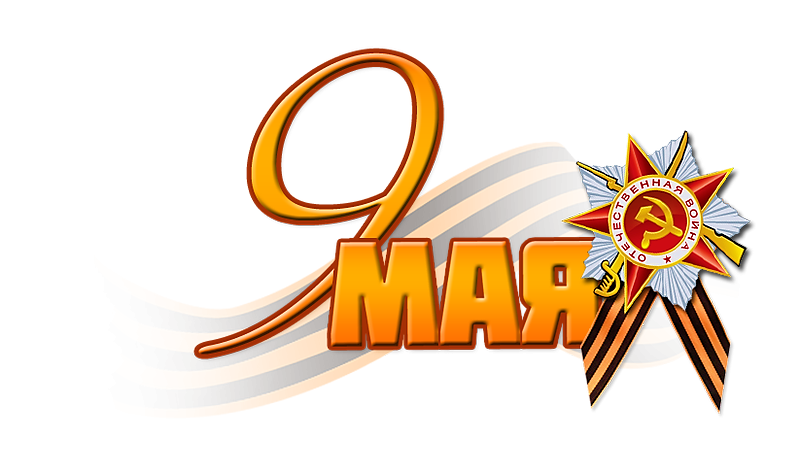 Заучивание стихотворения В. Турова «Дедушкин портрет»
Мы помним!
Мы гордимся!
Кашина Анастасия Николаевна 
Учитель-логопед МБДОУ г. Иркутска детский сад № 84
Цель: Пополнить словарь детей по лексической теме: «День Победы», формировать умение пользоваться мнемодорожками при заучивании стихотворений. 
Задачи:
Продолжать учить детей внимательно слушать художественное произведение;
Отвечать на вопросы взрослого полным предложением;
Самостоятельно задавать вопросы;
Закреплять умение запоминать стихотворение с помощью мнемодорожки.
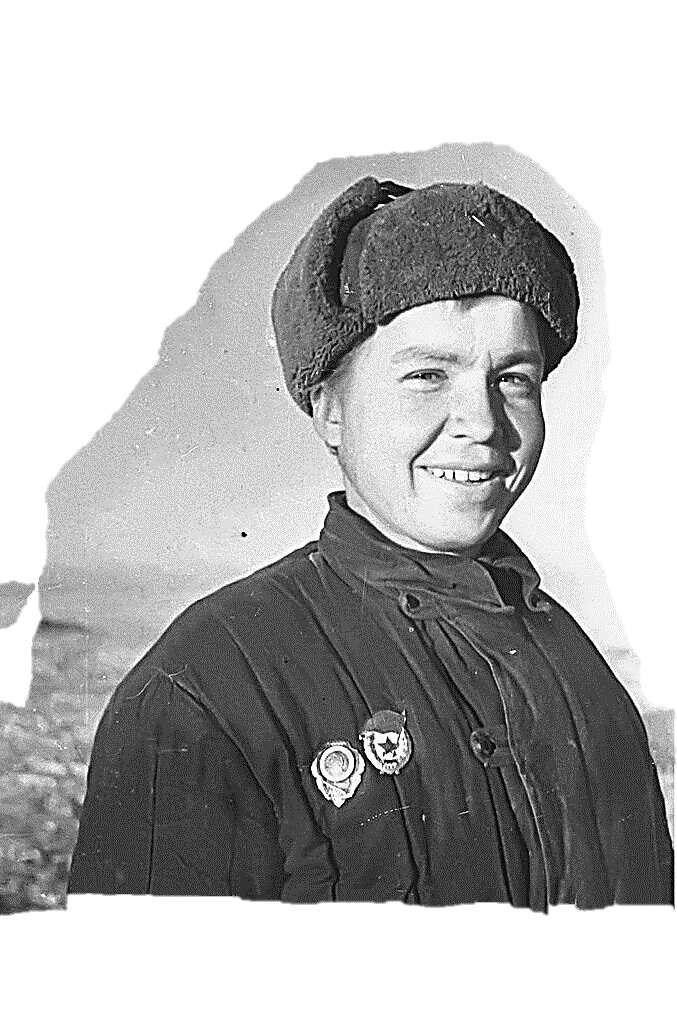 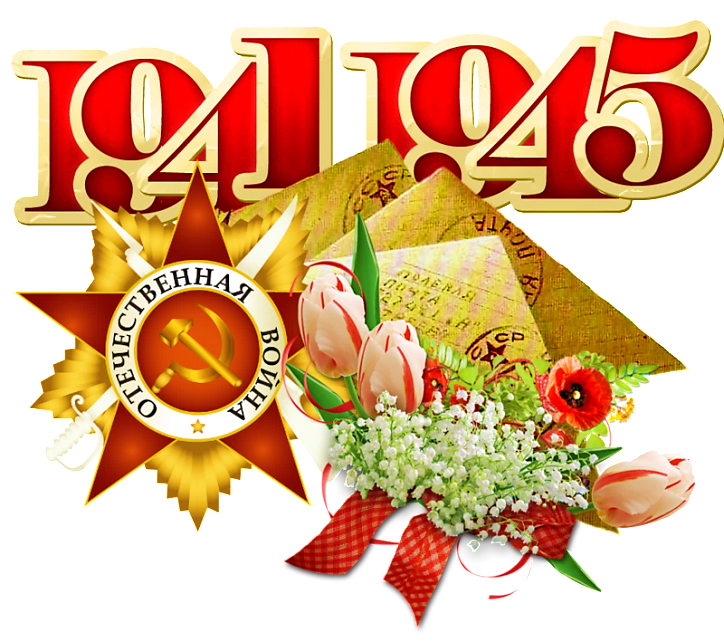 Бабушка надела ордена
И сейчас красивая такая!
День Победы празднует она,
О войне великой вспоминая…
Грустное у бабушки лицо.
На столе солдатский треугольник.
Дедушкино с фронта письмецо
Ей читать и нынче очень больно.
Смотрим мы на дедушкин портрет
И разводим ручками с братишкой
- Ну какой, какой же это дед?
Он же ведь совсем ещё мальчишка!
Дедушкин портрет
- Что надела бабушка? (Бабушка надела ордена)
- Какай она стала сейчас? (И сейчас красивая такая!)
- Что она празднует? (День Победы празднует она)
- О чем она вспоминает? (О войне великой вспоминая)
- Какое у бабушки лицо? (Грустное у бабушки лицо)
- Что лежит на столе? (На столе солдатский треугольник)
- Чье письмецо с фронта? (Дедушкино с фронта письмецо)
- Что она испытывает читая его нынче? (Ей читать и нынче очень больно)
       - На что мы смотрим? (Смотрим мы на дедушкин портрет)
       - Что говорим мы с братишкой ручками разводя? (- Ну какой, какой же это дед?)
       - Какой дедушка? (Он же ведь совсем ещё мальчишка)
Беседа
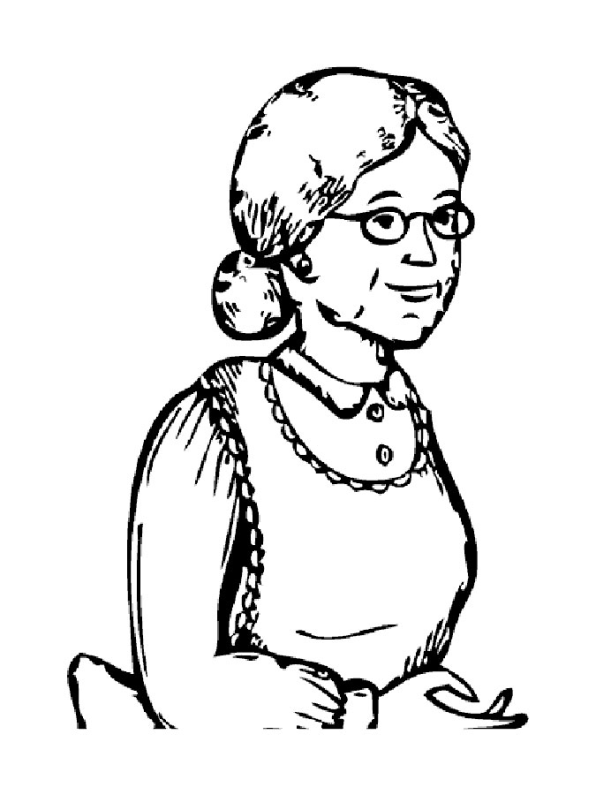 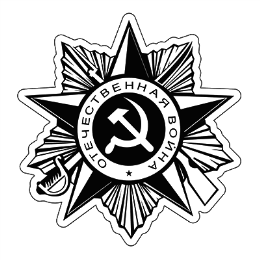 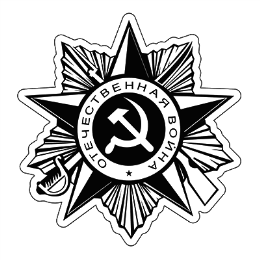 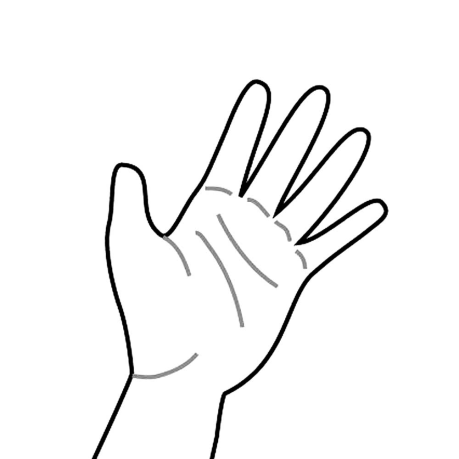 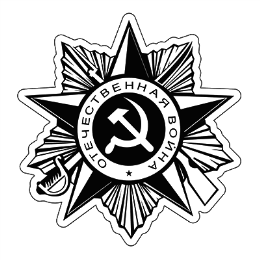 Бабушка надела ордена
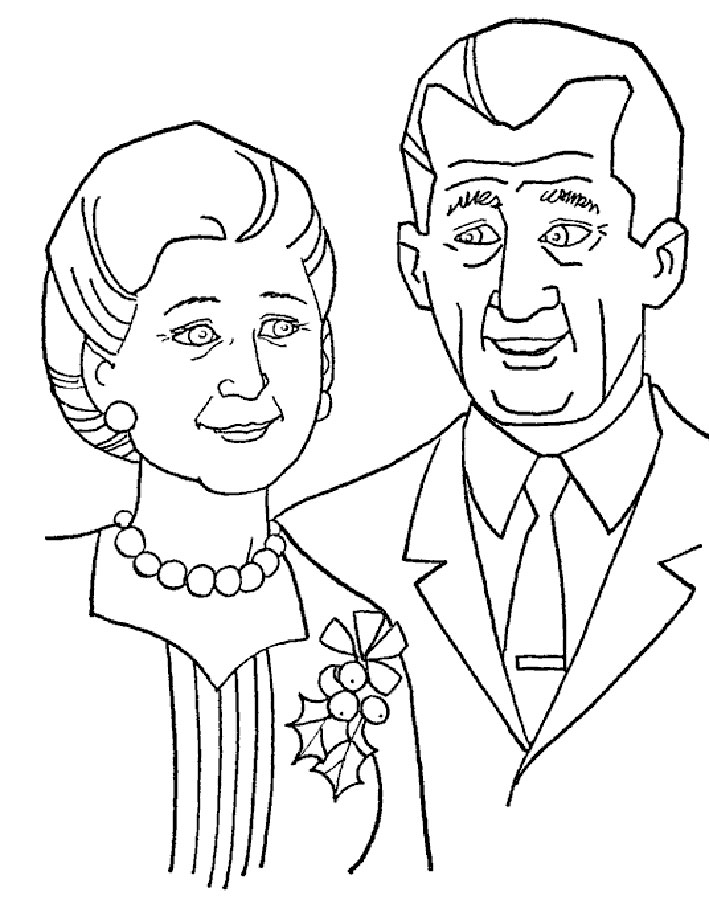 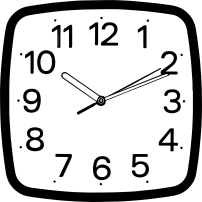 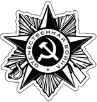 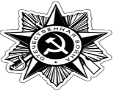 И сейчас красивая такая
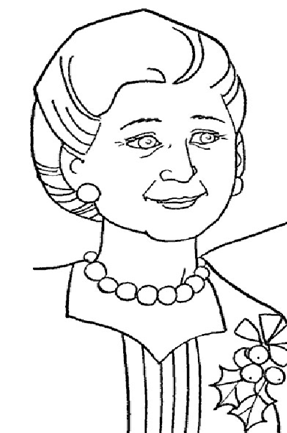 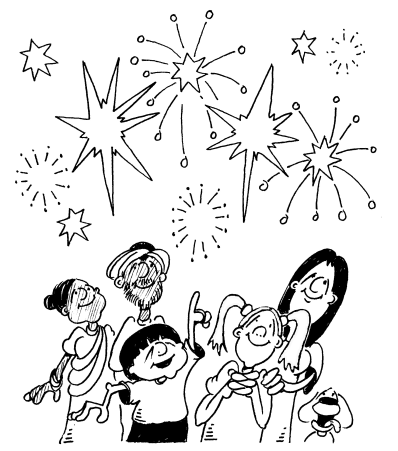 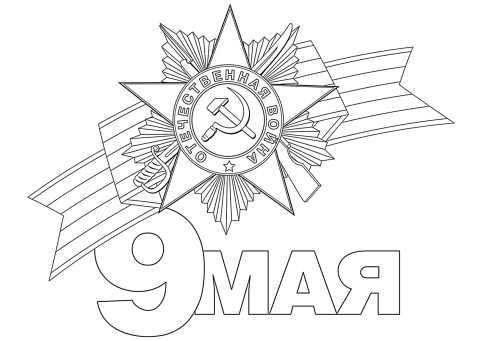 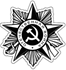 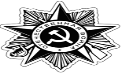 День Победы празднует она
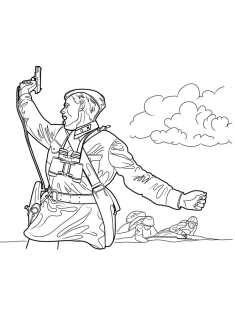 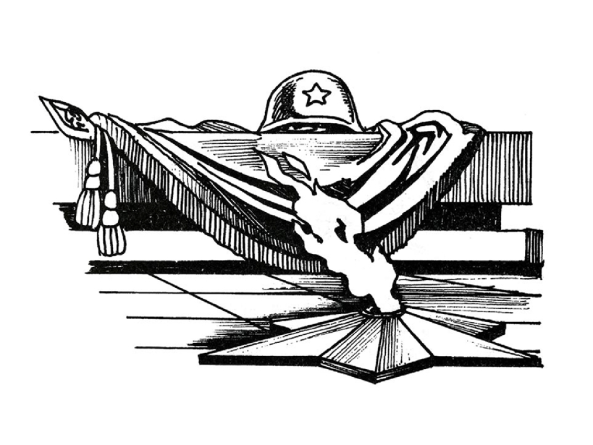 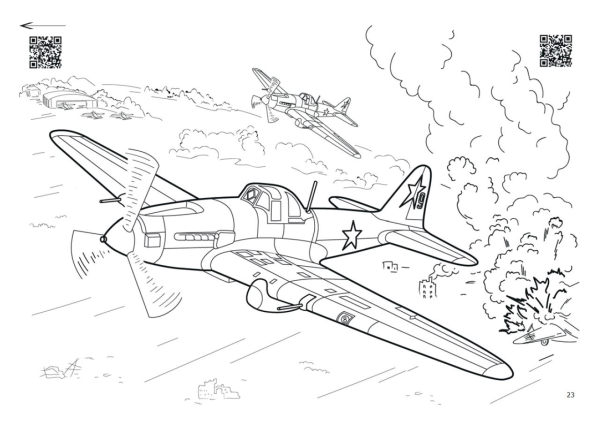 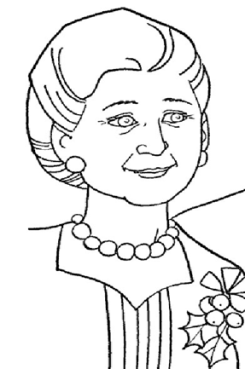 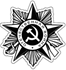 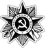 О войне великой вспоминая
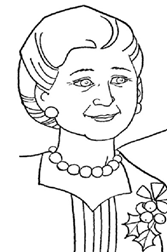 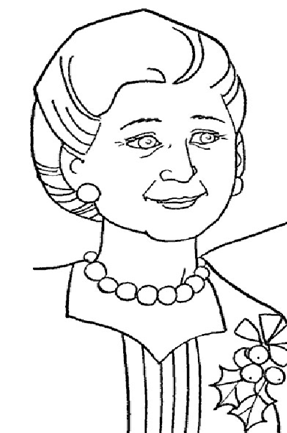 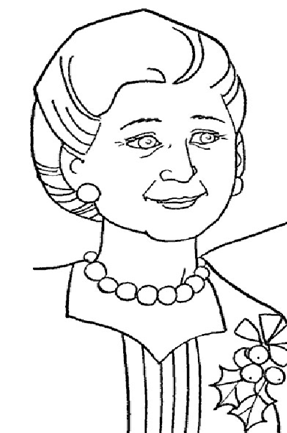 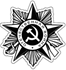 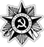 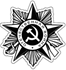 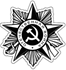 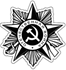 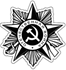 Грустное у бабушки лицо
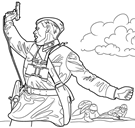 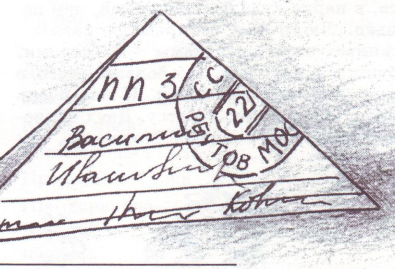 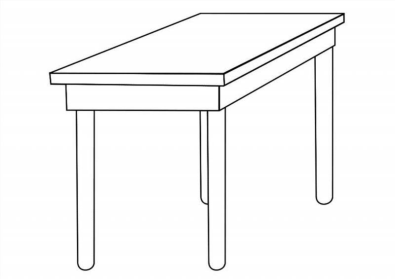 На столе солдатский треугольник
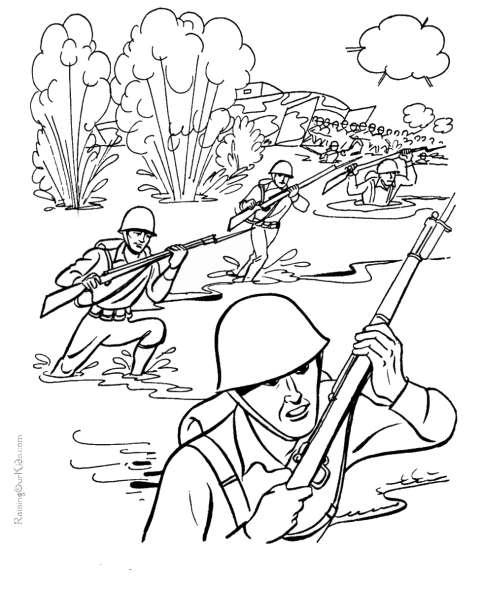 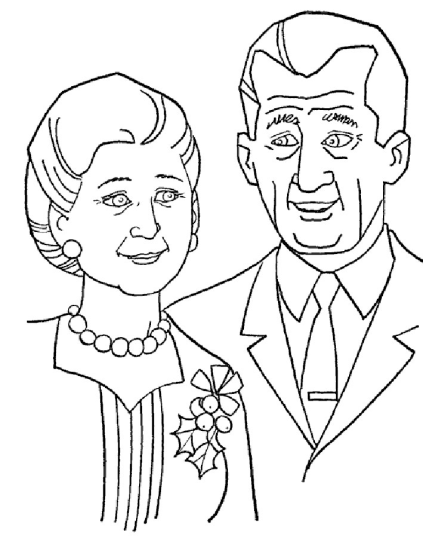 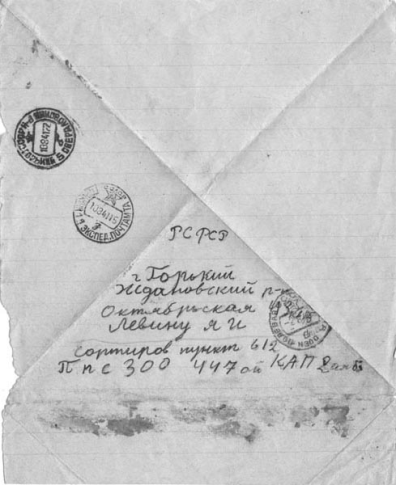 Дедушкино с фронта письмецо
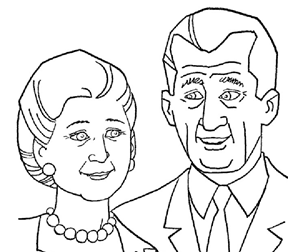 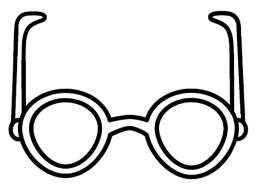 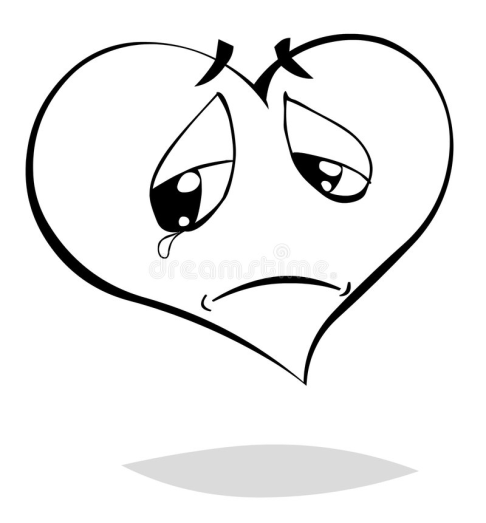 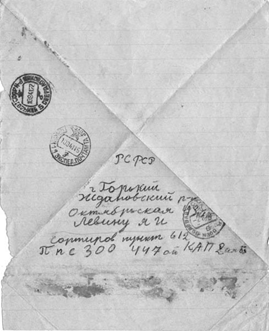 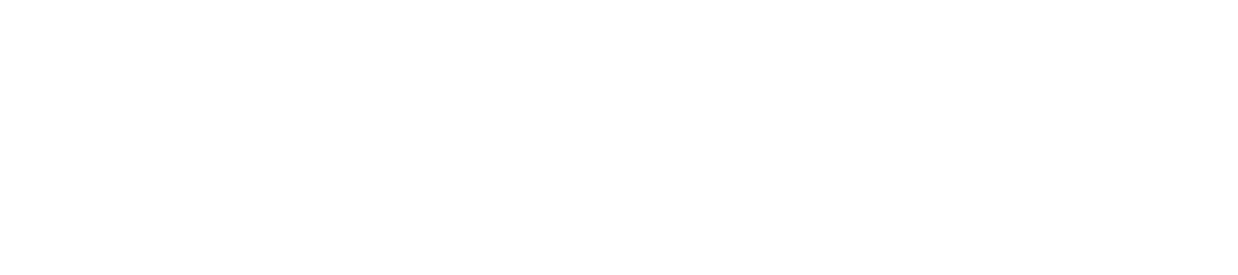 Ей читать и нынче очень больно
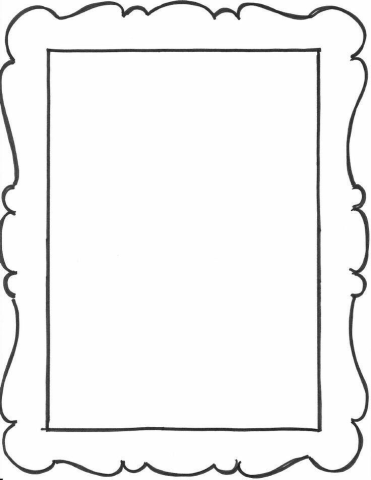 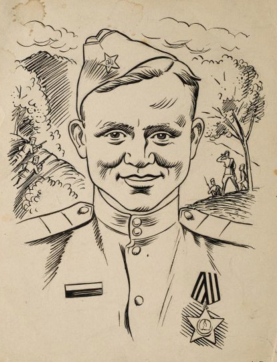 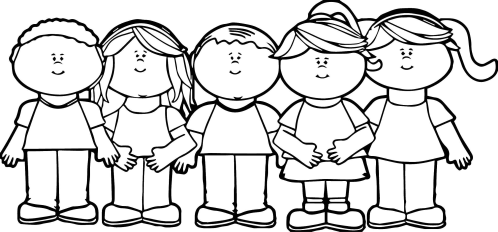 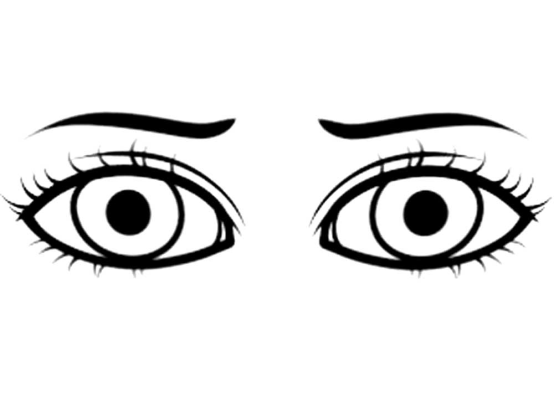 Смотрим мы на дедушкин портрет
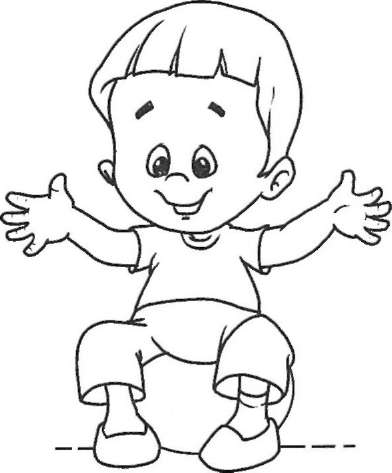 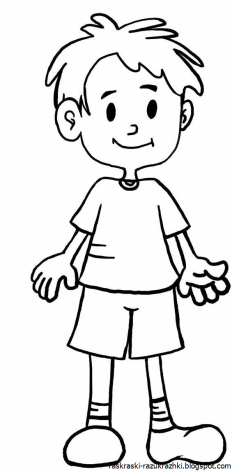 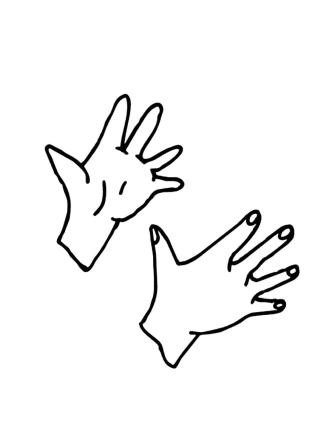 И разводим ручками с братишкой
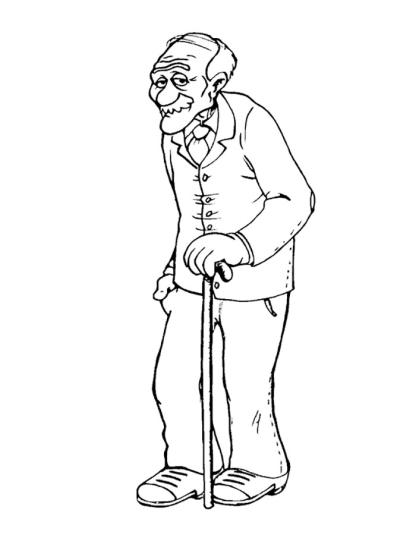 - Ну какой, какой же это дед?
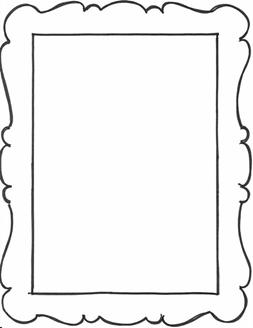 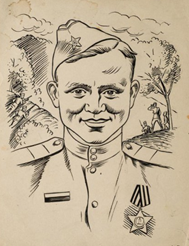 Он же ведь совсем ещё мальчишка
МБДОУ г. Иркутска детский сад № 84
Кашина Анастасия Николаевна